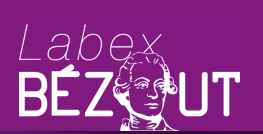 The rebirth of neuromorphic accelerators
Marc Duranton
CEA Fellow
marc.duranton@cea.fr
www.cea.fr
1990’s Neurocomputers...
Siemens : MA-16 Chips (SYNAPSE-1 Machine)
Synapse-1, neurocomputer with 8xM-A16 chips
Synapse3-PC, PCI board with 2xMA-16 (1.28 Gpcs)
Adaptive Solutions : CNAPS
SIMD // machine based on a  64 PE chip.
IBM : ZISC 
Vector classifier engine
Philips : L-Neuro
1st Gen (1991): 16PEs 26 MCps
2nd Gen (1995): 12 PEs 720 MCps
+ Intel (ETANN), AT&T (Anna), Hitachi (WSI), NEC, Thomson (now THALES), etc…
CEA’s MIND machine
Hybrid analog/digital: MIND-128
Fully digital: MIND-1024
…
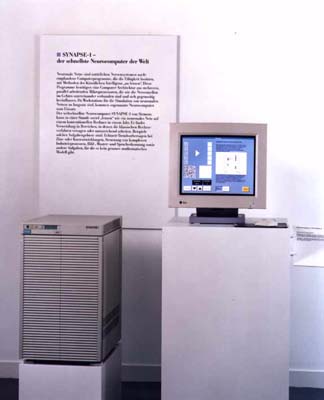 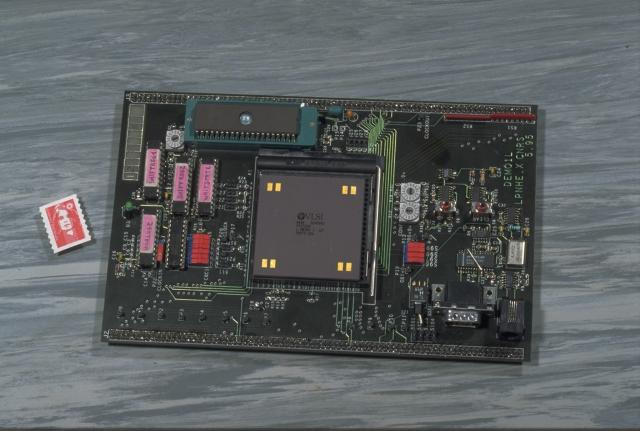 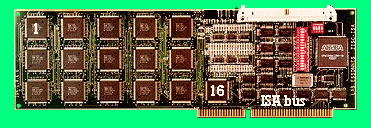 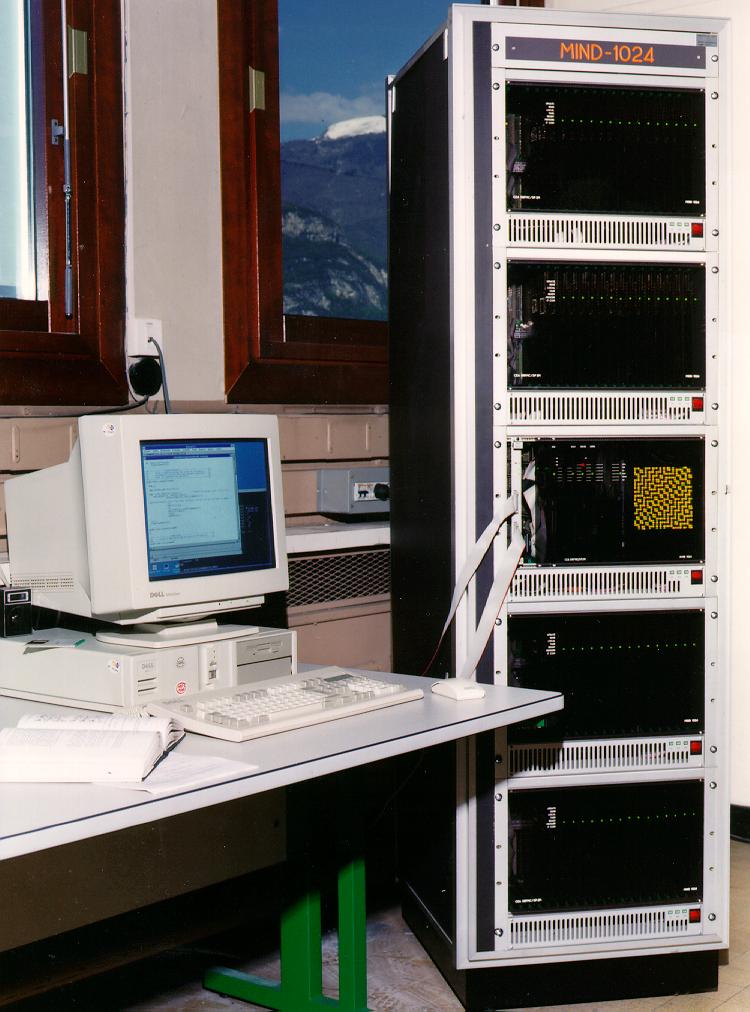 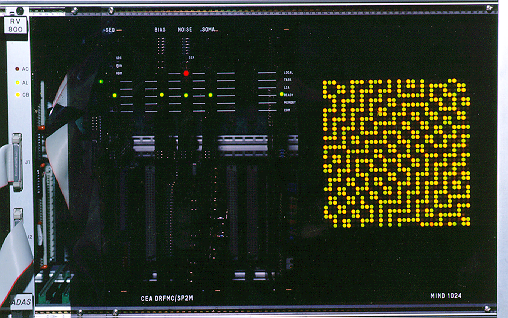 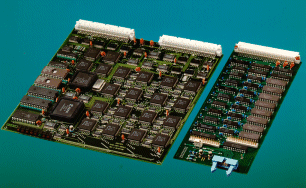 The rebirth of neuromorphic accelerators
2
1990’s Neurocomputers...
Siemens : MA-16 Chips (SYNAPSE-1 Machine)
Synapse-1, neurocomputer with 8xM-A16 chips
Synapse3-PC, PCI board with 2xMA-16 (1.28 Gpcs
Adaptive Solutions : CNAPS
SIMD // machine based on a  64 PE chip.
IBM : ZISC 
Vector classifier engine
Philips : L-Neuro
1st Gen (1991): 16PEs 26 MCps
2nd Gen (1995): 12 PEs 720 MCps
+ Intel (ETANN), AT&T (Anna), Hitachi (WSI), NEC, Thomson (now THALES), etc…
CEA’s MIND machine
Hybrid analog/digital: MIND-128
Fully digital: MIND-1024
…
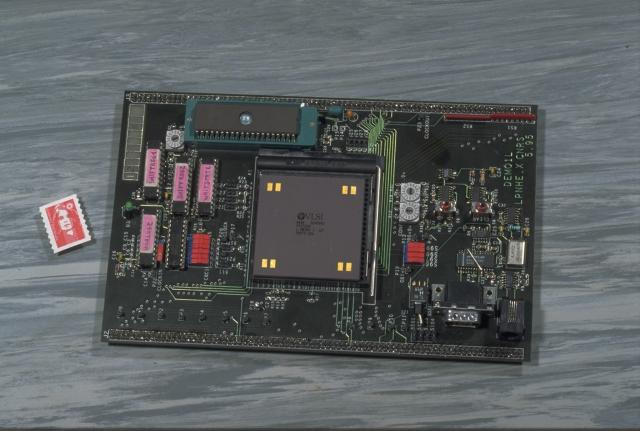 The rebirth of neuromorphic accelerators
3
1990’s Neurocomputers...
Siemens : MA-16 Chips (SYNAPSE-1 Machine)
Synapse-1, neurocomputer with 8xM-A16 chips
Synapse3-PC, PCI board with 2xMA-16 (1.28 Gpcs
Adaptive Solutions : CNAPS
SIMD // machine based on a  64 PE chip.
IBM : ZISC 
Vector classifier engine
Philips : L-Neuro
1st Gen (1991): 16PEs 26 MCps
2nd Gen (1995): 12 PEs 720 MCps
+ Intel (ETANN), AT&T (Anna), Hitachi (WSI), NEC, Thomson (now THALES), etc…
CEA’s MIND machine
Hybrid analog/digital: MIND-128
Fully digital: MIND-1024
…
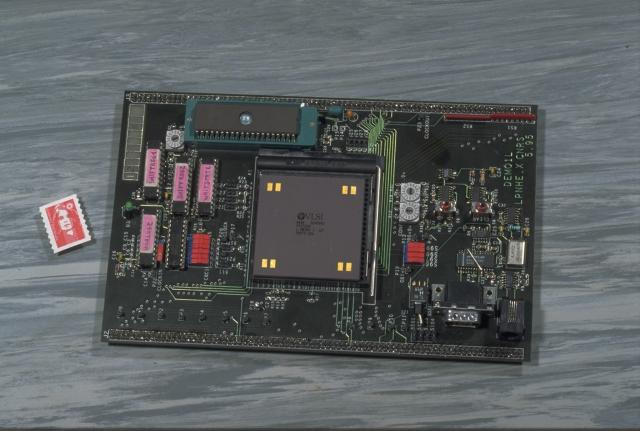 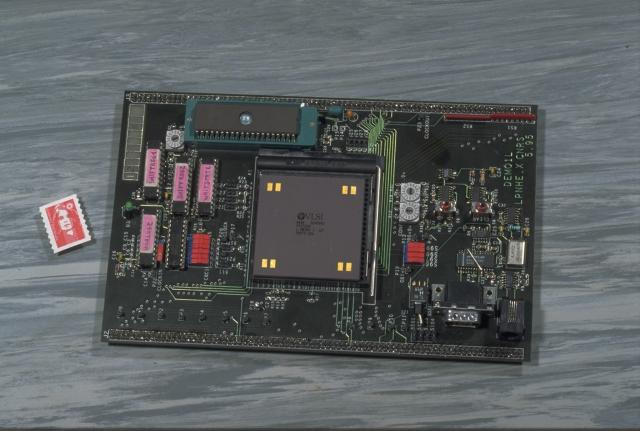 The rebirth of neuromorphic accelerators
4
1990’s Neurocomputers...
Siemens : MA-16 Chips (SYNAPSE-1 Machine)
Synapse-1, neurocomputer with 8xM-A16 chips
Synapse3-PC, PCI board with 2xMA-16 (1.28 Gpcs
Adaptive Solutions : CNAPS
SIMD // machine based on a  64 PE chip.
IBM : ZISC 
Vector classifier engine
Philips : L-Neuro
1st Gen (1991): 16PEs 26 MCps
2nd Gen (1995): 12 PEs 720 MCps
+ Intel (ETANN), AT&T (Anna), Hitachi (WSI), NEC, Thomson (now THALES), etc…
CEA’s MIND machine
Hybrid analog/digital: MIND-128
Fully digital: MIND-1024
…
Orange video-grading
Chip alignment
Sleep phase analysis
Image compression
Satellite image analysis
LHC 1st level trigger
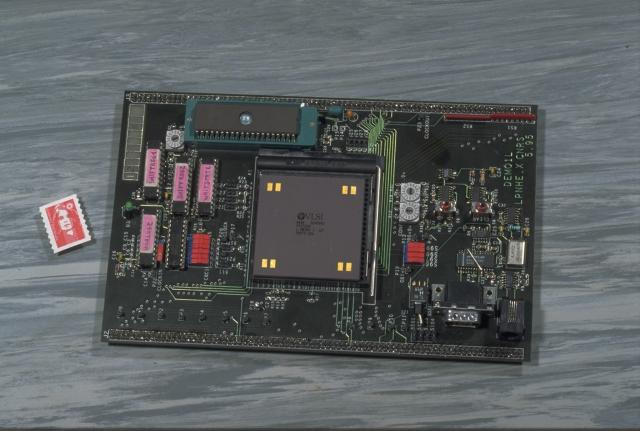 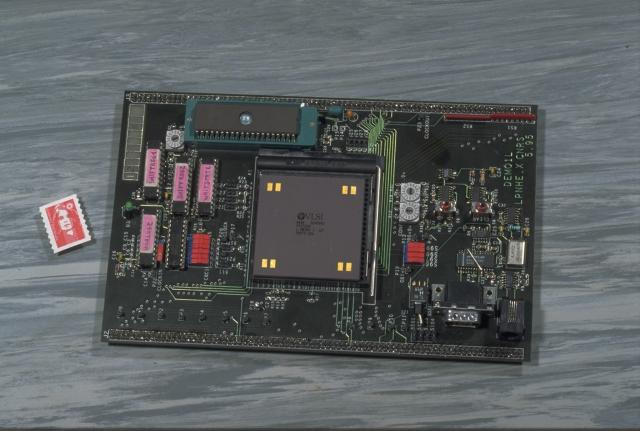 The rebirth of neuromorphic accelerators
5
Why Neural Networks are back?
Application needs– “big data” lead to process more and more unstructured data such as images, video, natural signals -, and Neural Networks are good machine-learning solutions,
Algorithmic progress - we are now able to “train” deep neural networks-, and they outperform classical approaches for image classification,
The rebirth of neuromorphic accelerators
6
State-of-the-art in image classification
ImageNet classification (Hinton’s team, hired by Google) 
14,197,122  images, 1,000 different classes
Top-5 17% error rate (huge improvement)



Facebook’s ‘DeepFace’ Program (labs headed by Y. LeCun) 
4.4 million images, 4,030 identities
97.35% accuracy, vs. 97.53% human performance
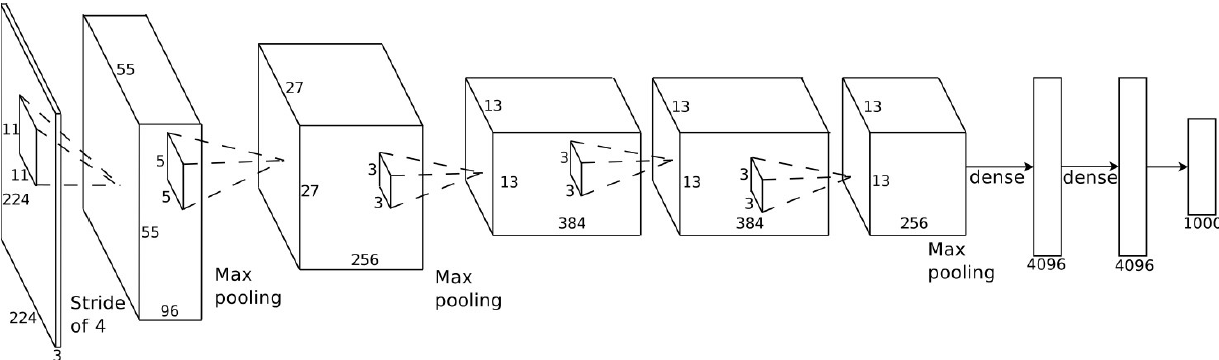 650,000 neurons
60,000,000 parameters
630,000,000 synapses
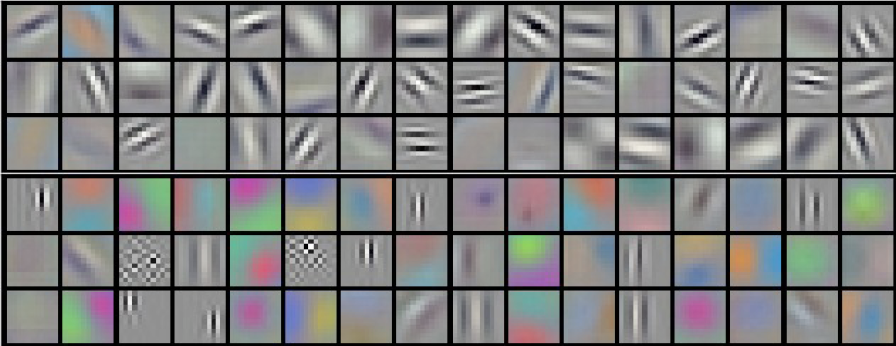 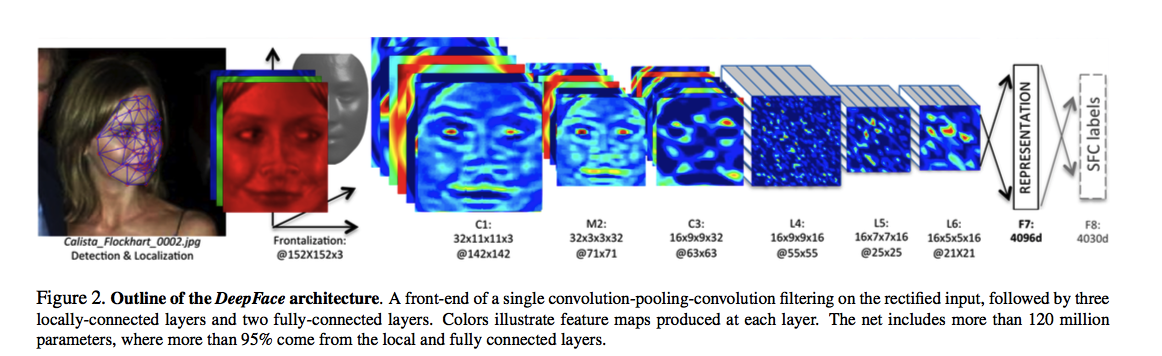 From:Y. Taigman,  M. Yang,  M.A. Ranzato, 
“DeepFace: Closing the Gap to Human-Level 
Performance in Face Verification”
The rebirth of neuromorphic accelerators
7
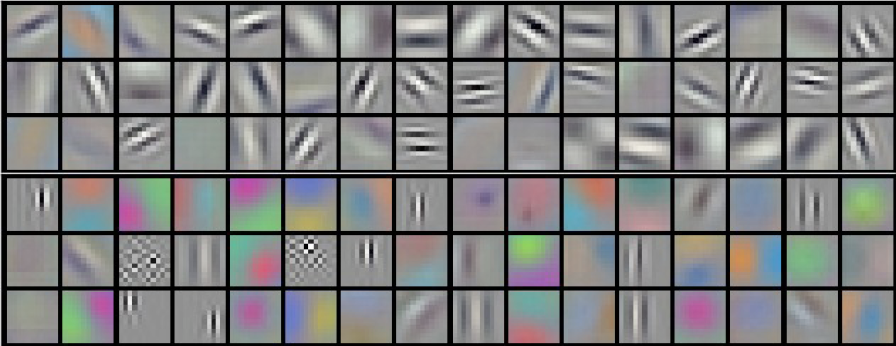 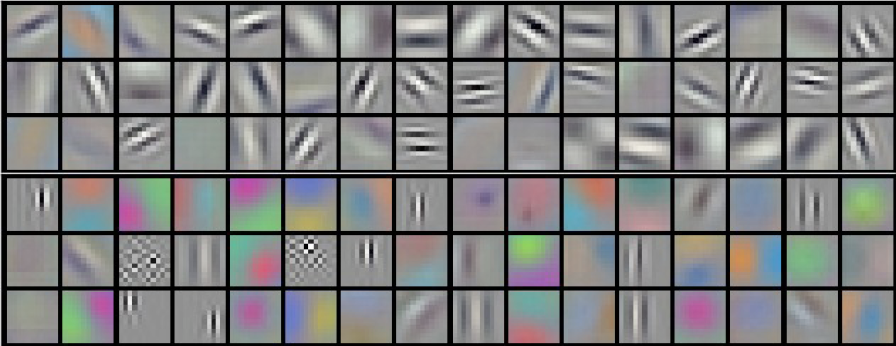 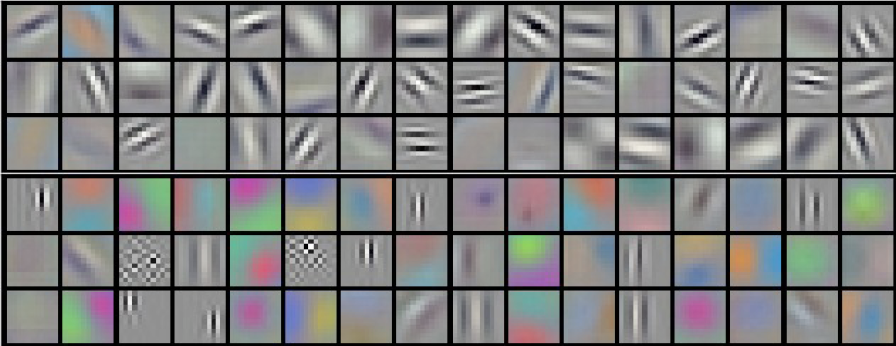 Examples of results (ImageNet)
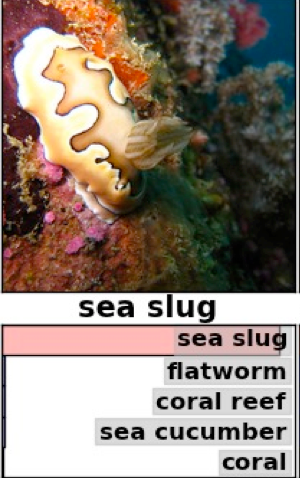 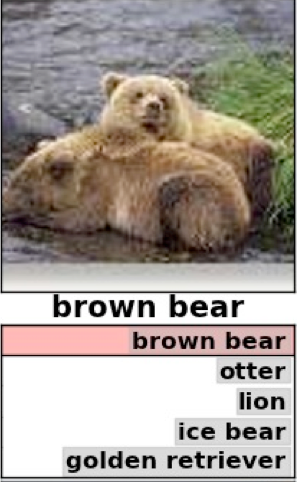 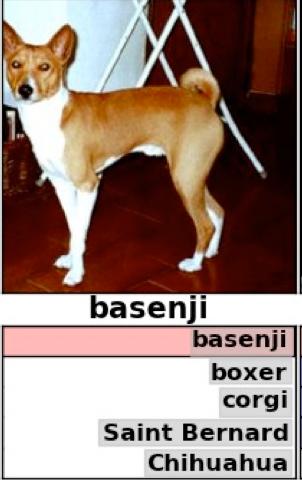 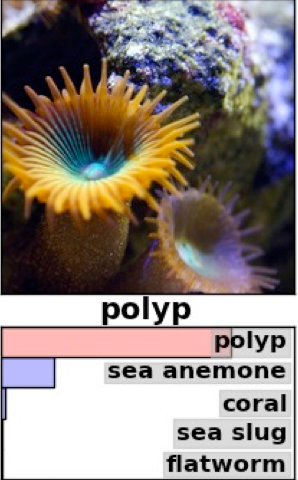 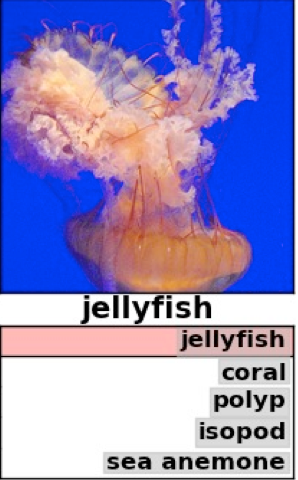 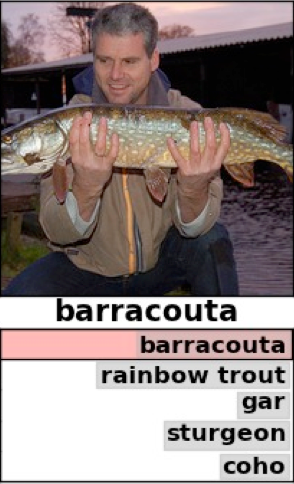 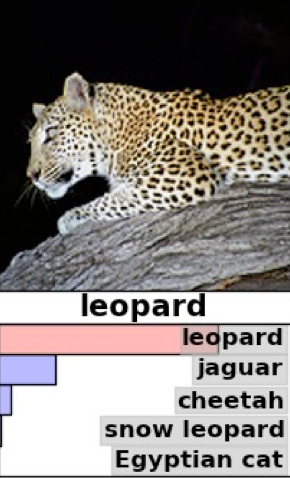 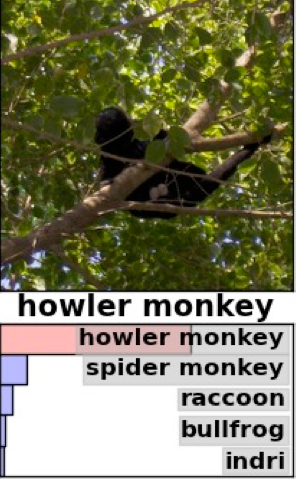 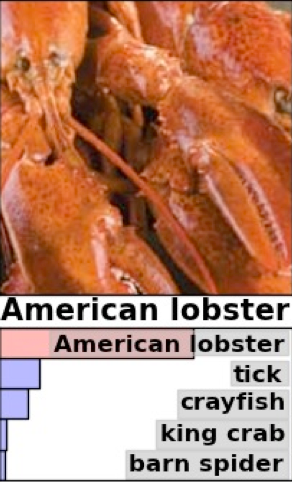 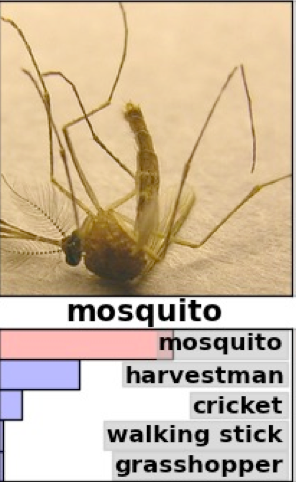 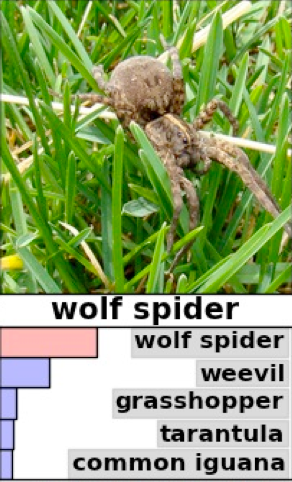 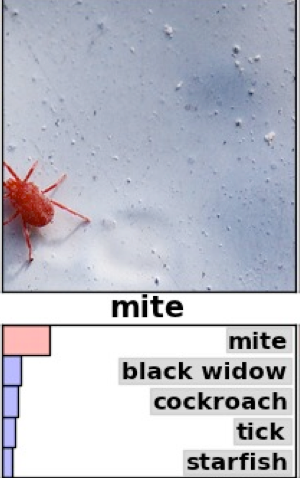 The rebirth of neuromorphic accelerators
8
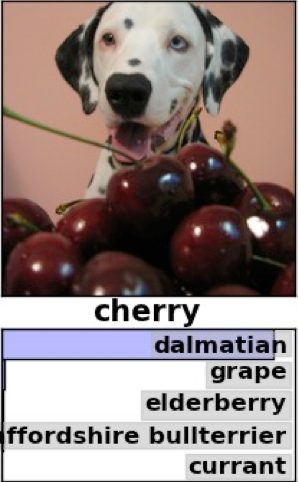 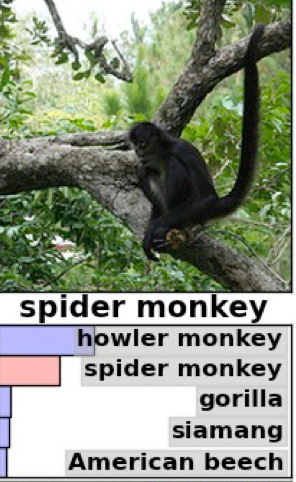 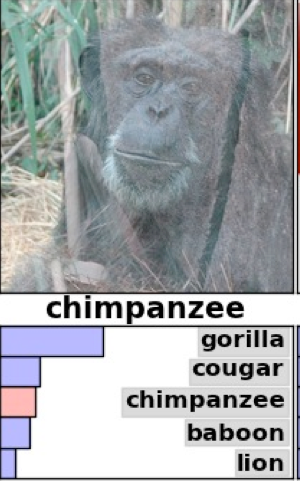 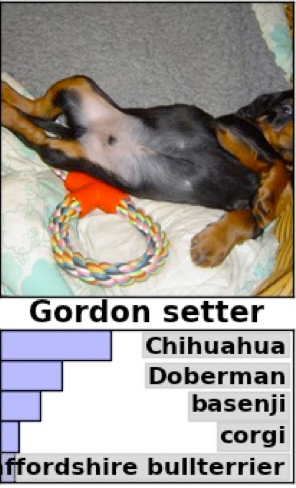 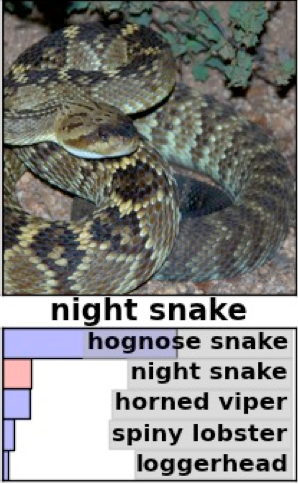 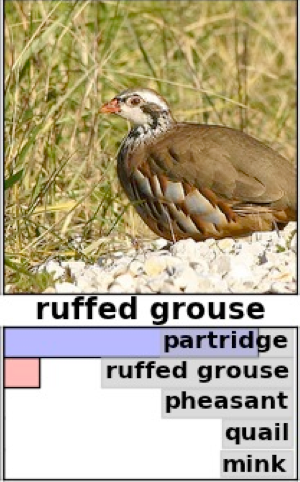 Why Neural Networks are back?
Application needs– “big data” lead to process more and more unstructured data such as images, video, natural signals -, and Neural Networks are good machine-learning solutions,
Algorithmic progress - we are now able to “train” deep neural networks-, and they outperform classical approaches for image classification, 
Technological - the high level of parallelism of neural networks can now be implemented in silicon-, 
Software crisis – Explicitly programming a large set of processors is difficult, Neural Networks replace imperative programming by a “programming” by examples-,
The rebirth of neuromorphic accelerators
9
Deep Neural Networks: state-of-the-art in image recognition
“Programming” by example, 
Not explicit, imperative programming
INCREASING COMPLEXITY
The rebirth of neuromorphic accelerators
10
What is a neural network
The « formal » neuron:
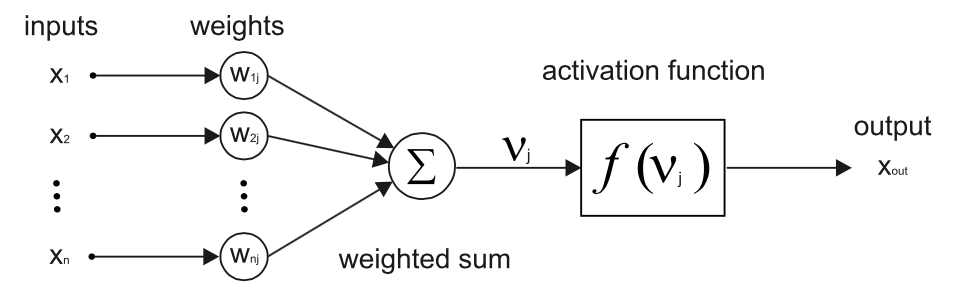 The rebirth of neuromorphic accelerators
11
Topology of Neural networks
Connections between formal neurons…
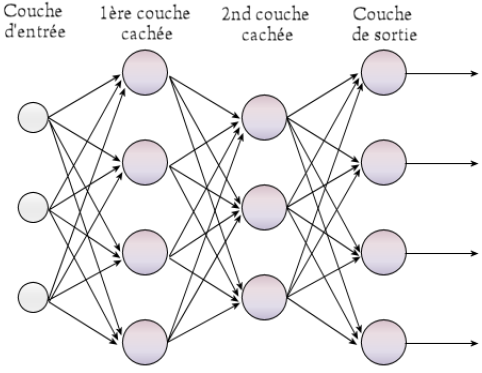 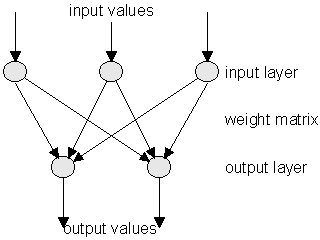 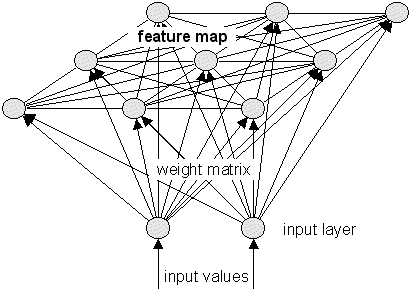 Perceptron
Rosenblatt -- 1957-58
Multi-layer Perceptron
Kohonen Self-Organizing
Maps
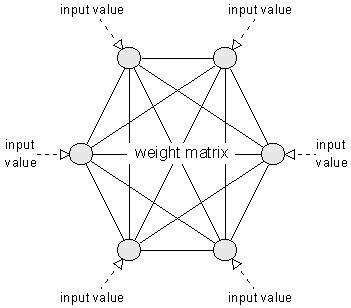 And more…
Hopfield
The rebirth of neuromorphic accelerators
12
What is a Deep Network, CNN?
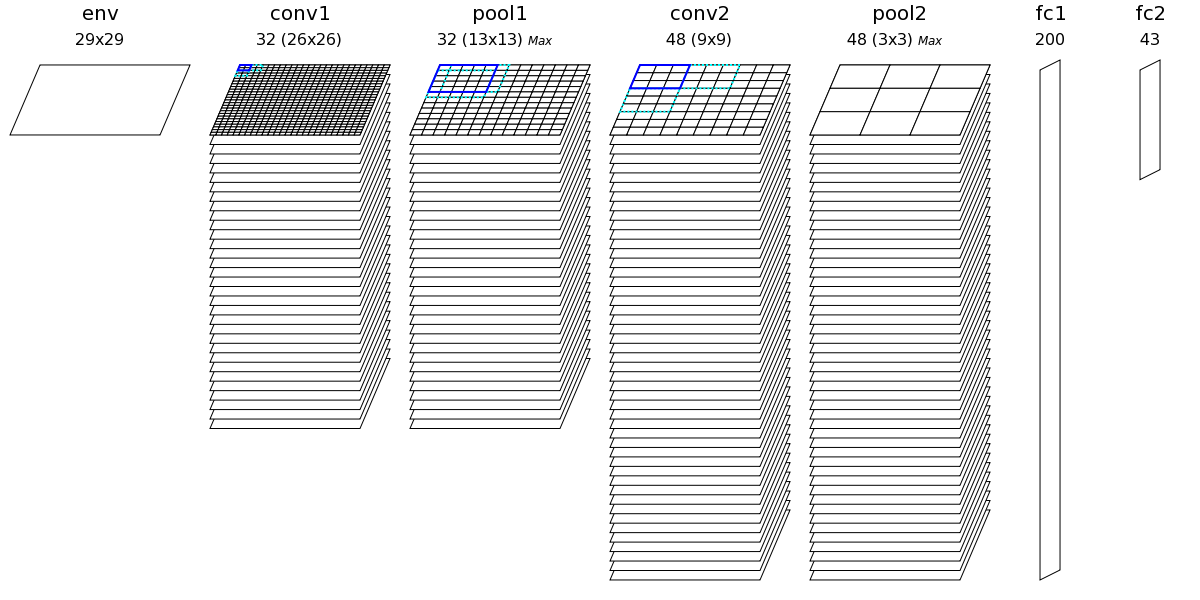 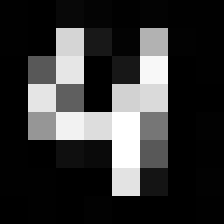 …
…
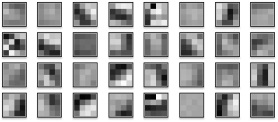 …
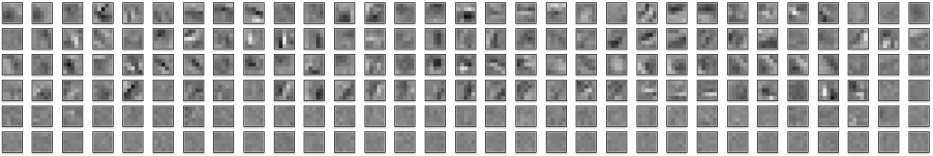 Deep = number of layers >> 1
13
[Speaker Notes: Stacking of several convolutional layers
Pooling layer: take the maximum value over small input areas, called receptive fields

In the final layer, each neuron correspond to a different input class (1 neuron / class)]
Example of size of a typical CNN
The German Traffic Sign Recognition Benchmark (GTSRB)

43 traffic sign types
> 50,000 images
Neurons: 287,843
Synapses: 1,388,800        –  Total memory: 1.5MB (with 8 bits synapses)
Connections: 124,121,800
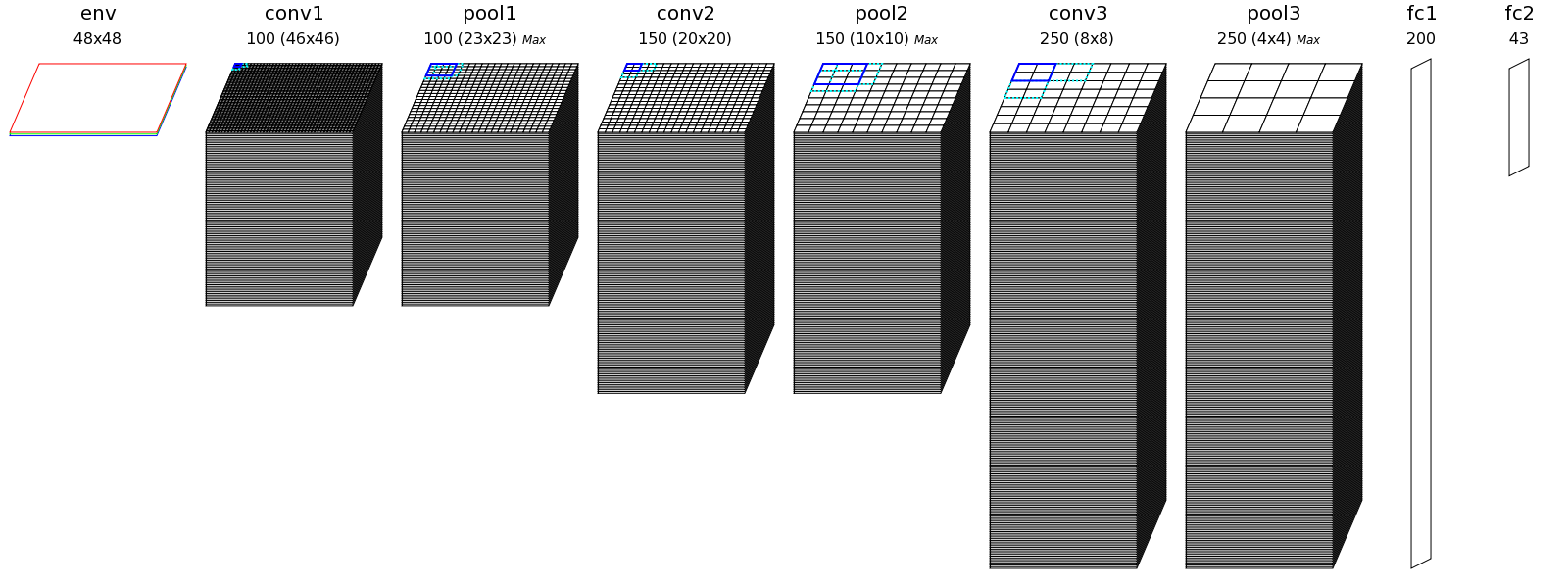 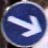 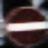 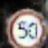 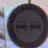 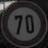 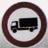 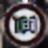 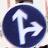 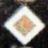 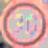 Near human recognition (> 98%)
From: D. Ciresan, U. Meier, J. Masci, J. Schmidhuber, Multi-column deep neural network for traffic sign classification, Neural Networks (32), pp. 333-338, 2012
The rebirth of neuromorphic accelerators
14
[Speaker Notes: 8 layers, 3 conv layers

What are the consequences of having that many synapses & connections?]
Simplifying the computations
Data representation reduction
Example on the MNIST handwritten digits database (60,000 images)
Reduction down to 5 bits
Using simple saturation instead of Tanh
 Recognition rate drop < 0.2%
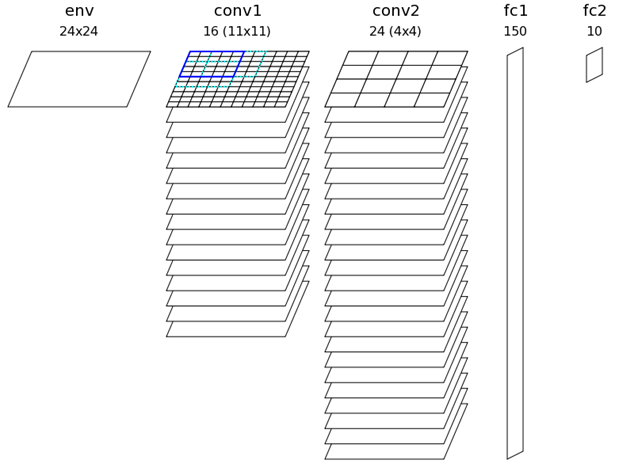 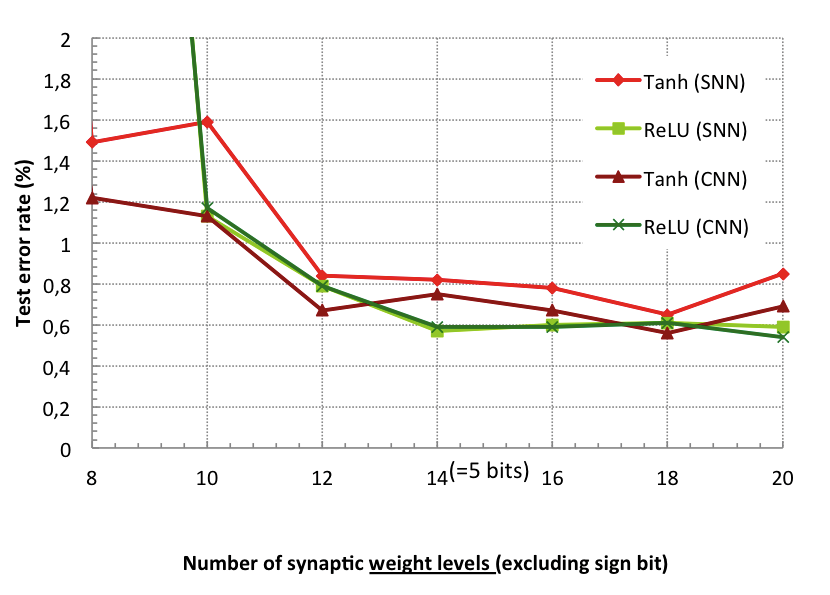 The rebirth of neuromorphic accelerators
15
Fast and accurate NN exploration
Automated architecture mapping and benchmarking tool flow
3) Analysis of network performances
2) Learning a database
1) Deep network builder
; Environment
[env]
SizeX=8
SizeY=8
ConfigSection=env.config

[env.config]
ImageScale=0

; First layer (convolutionnal)
[conv1]
Input=env
Type=Conv
KernelWidth=3
KernelHeight=3
NbChannels=32
Stride=1

; Second layer (pooling)
[pool1]
Input=conv1
Type=Pool
PoolWidth=2
PoolHeight=2
NbChannels=32
Stride=2

; Third layer (fully connected)
[fc1]
Input=conv2
Type=Fc
NbOutputs=100

; Output layer (fully connected)
[fc2]
Input=fc1
Type=Fc
NbOutputs=10
Output categories and localization
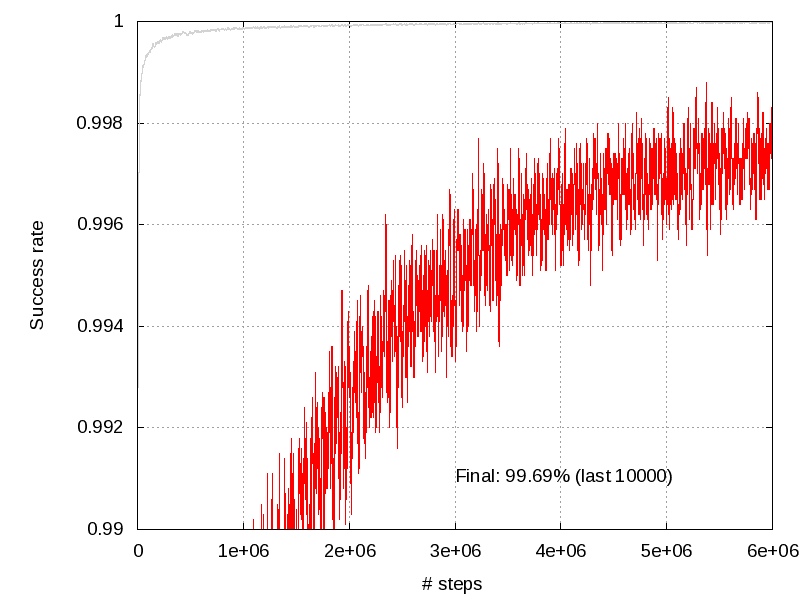 Learning
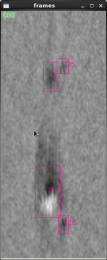 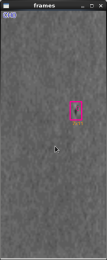 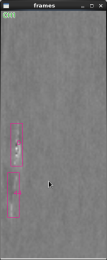 Recon. rate
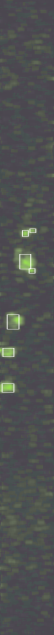 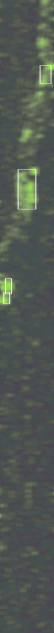 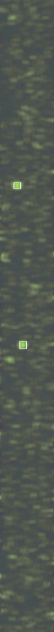 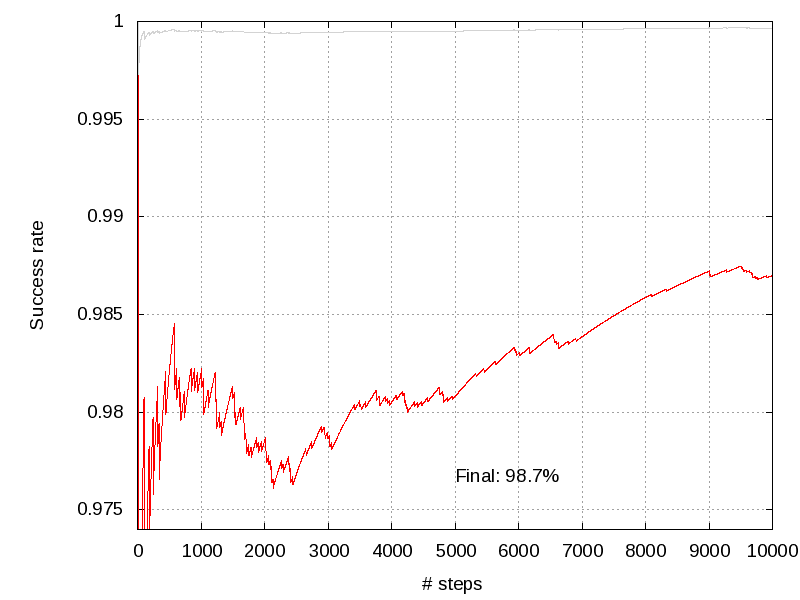 Test
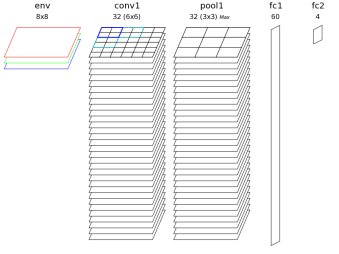 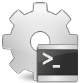 Recon. rate
Xnet software framework
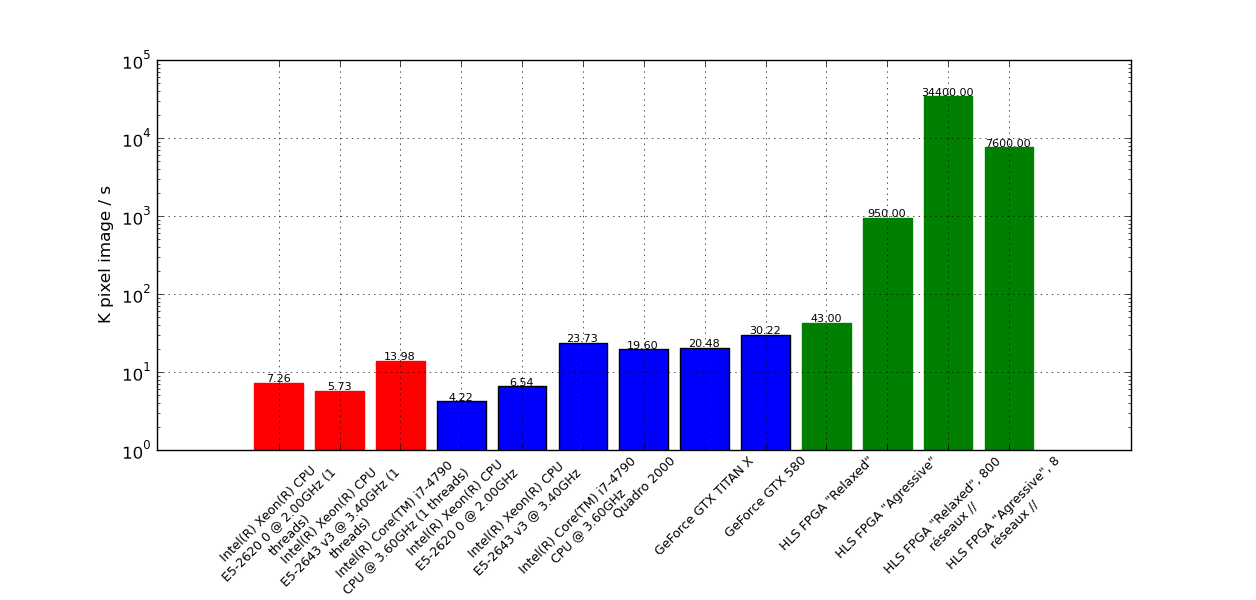  OpenMP
 OpenCL
 HLS FPGA
4) CPU, GPU and FPGA-based real-time implementation
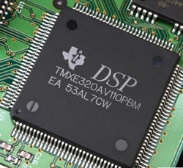 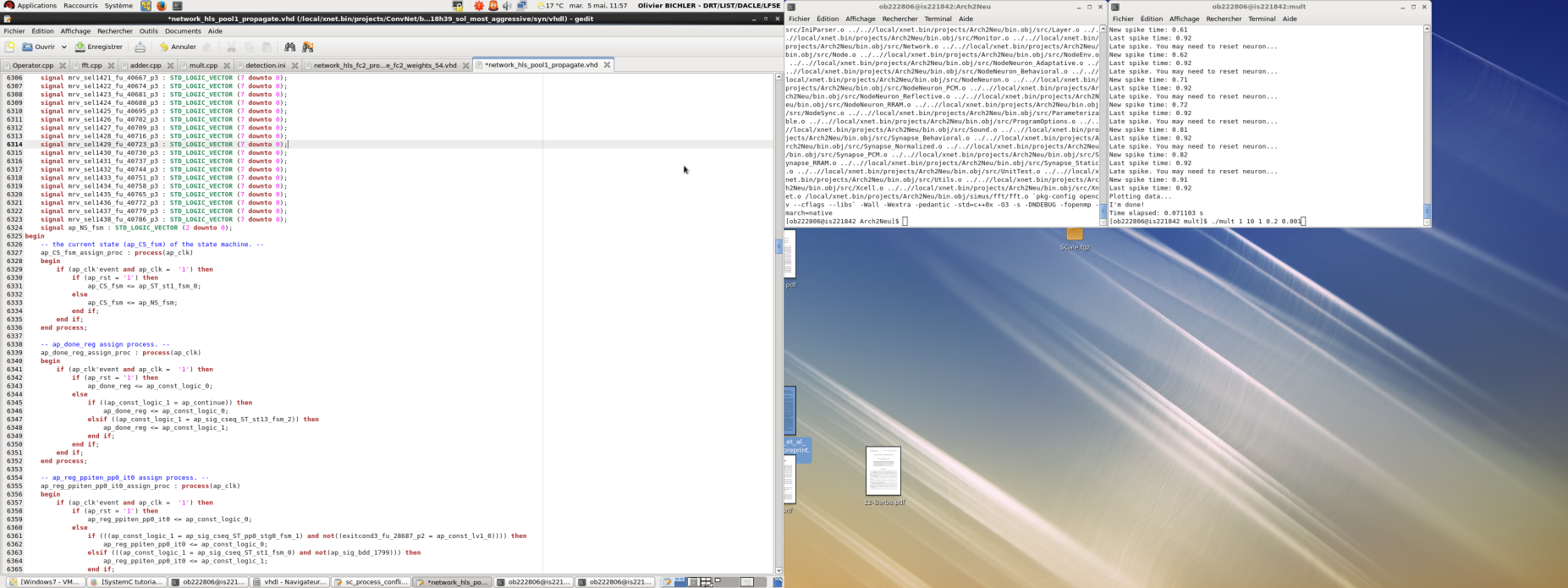 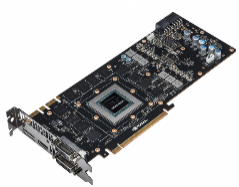 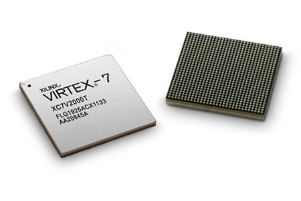  x3.8 MOPS/W energy efficiency vs Quad ARM A7
Optimized DSP for NN: NeuroDSP
Energy efficient HW accelerator
Design for DNN processing chains
Supporting also traditional image processing algo.
Clustered SIMD architecture
Optimized operators for MAC & NL-approximation
First experiments based on an FPGA 
Including 3 clusters (96 PEs) & the 
      full system
Validation realized on a real CNN application
Mapped on NeuroDSP & Designed with XNet 
Caltech-101 database, 96% accuracy
FPGA version is already competitive with existingCPU & GPU solutions
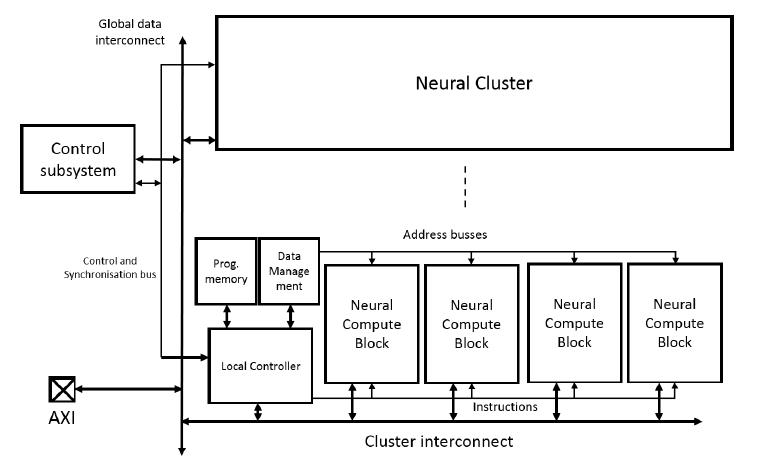 But Neural Networks have other properties
They are inherently tolerant to computation errors
Good candidate for “approximate computations”
That fits with natural signal processing, with no “exact algorithm”
Therefore, they don’t necessarily need binary coding
Temporal coding, like “spike coding”, can be energy efficient
It is also more similar to coding in the nervous system
Mixed analog/digital implementations can de efficient:
For a set of five signal applications: 
Hardware accelerator: area cost of 1.63mm2
only 2.3% of the energy of an Atom-like core
From: Bilel Belhadj, Antoine Joubert, Zheng Li, Rodolphe Héliot, and Olivier Temam. 2013. 
Continuous real-world inputs can open up alternative accelerator designs. 
SIGARCH Comput. Archit. News 41, 3 (June 2013), 1-12
The rebirth of neuromorphic accelerators
18
Spike-based Coding
Spiking frequency
Pixelbrightness
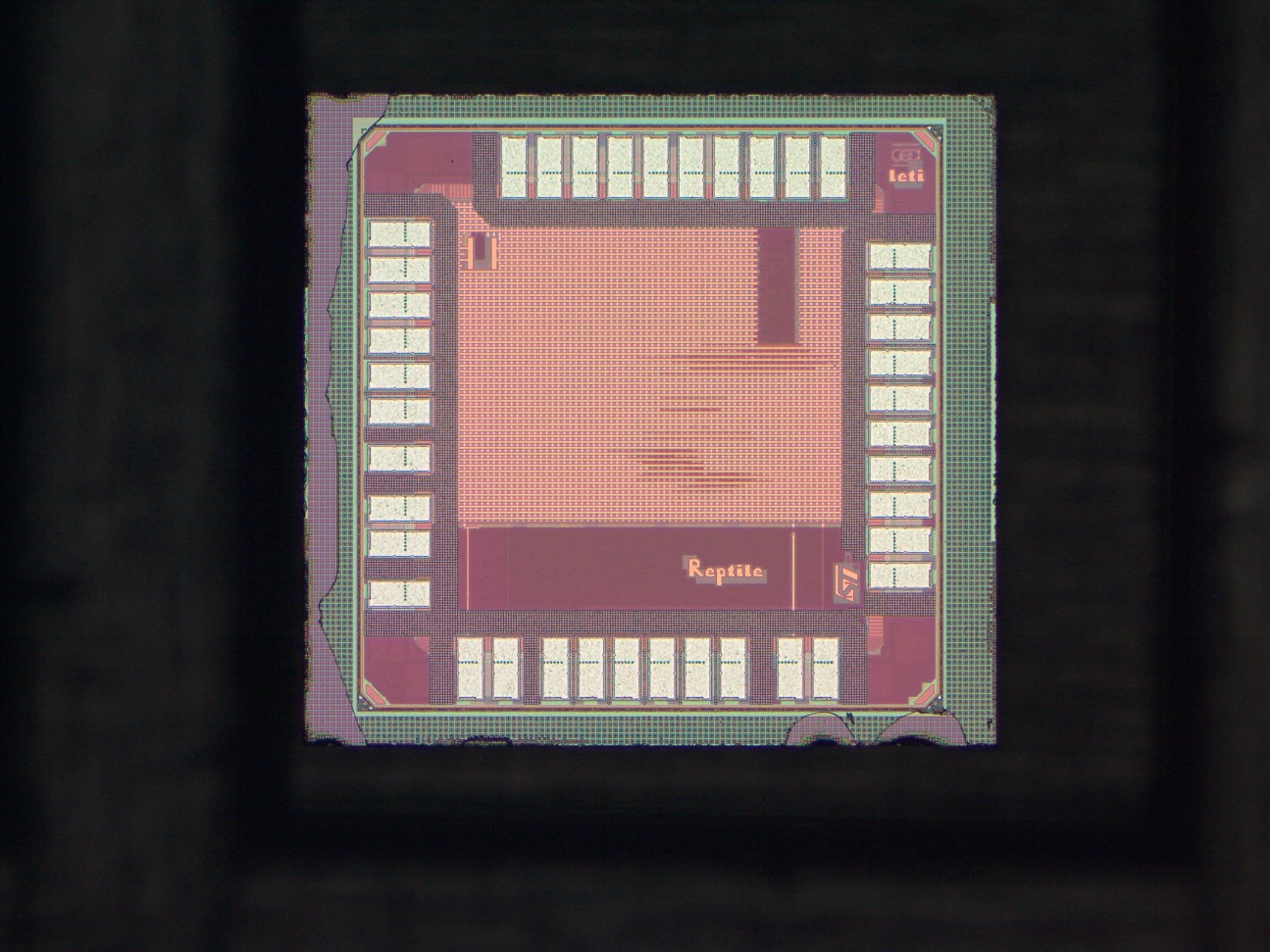 V
fMIN
29x29 pixels 841 addresses
Rate-based input coding
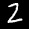 fMAX
t
layer 1
layer 3
layer 2
layer 4
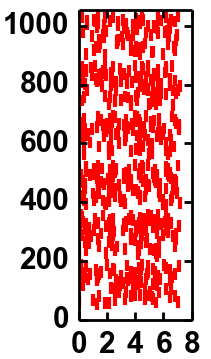 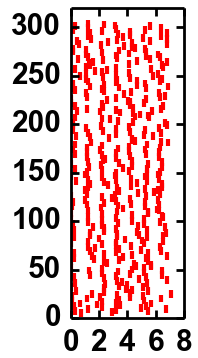 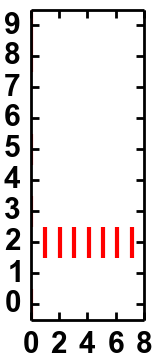 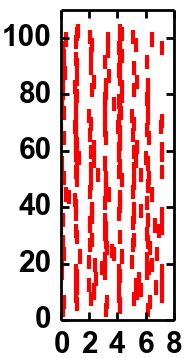 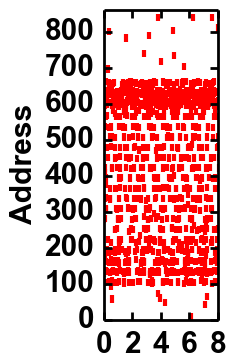 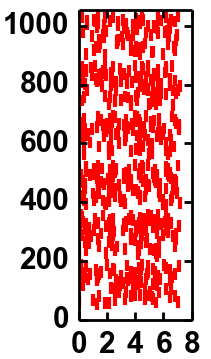 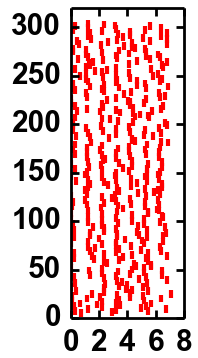 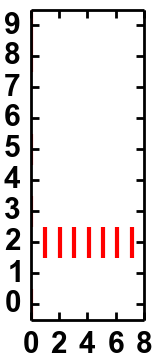 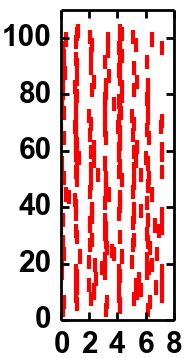 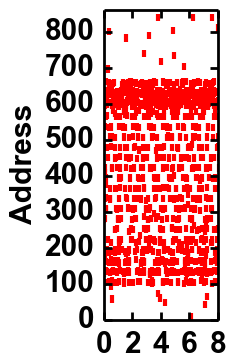 Correct
Output
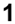 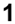 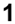 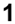 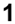 Time
The rebirth of neuromorphic accelerators
19
SNN Hardware Accelerator
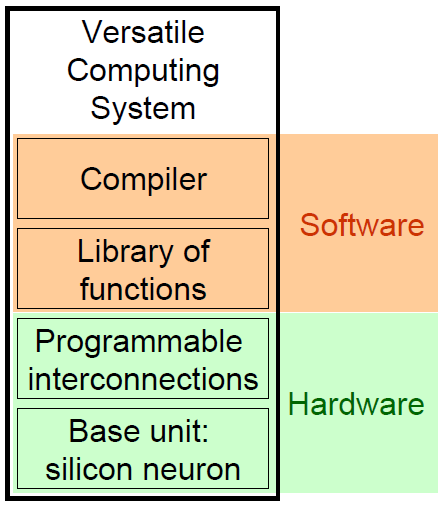 Spiking Neural Network (SNN) hardware accelerator for DSP functions
Combination of Hardware and Software
Software: Libraries of mathematical functions and a Compiler
Hardware: SNN circuit composed of Analog Leaky-Integrate and Fire (LIF) neurons
Two test chips implemented in 65nm
Reptile: 3 tiles of 12 neurons
Spider:  25 tiles of 12 neurons
Advanced technology nodes
Comparison of Analog and Digital neurons
Gain of Analog neuron (less area)
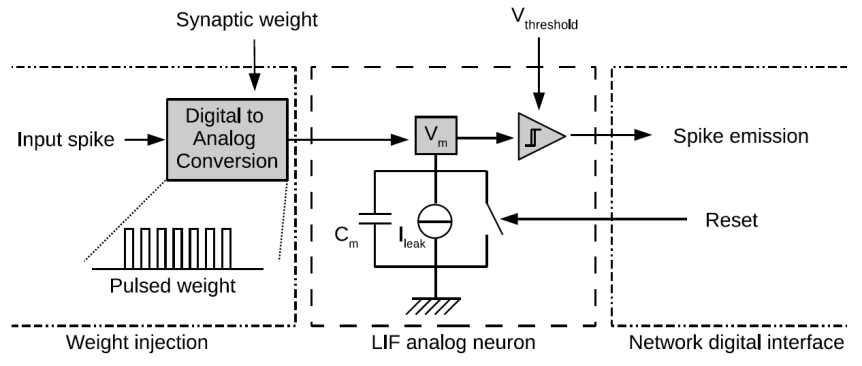 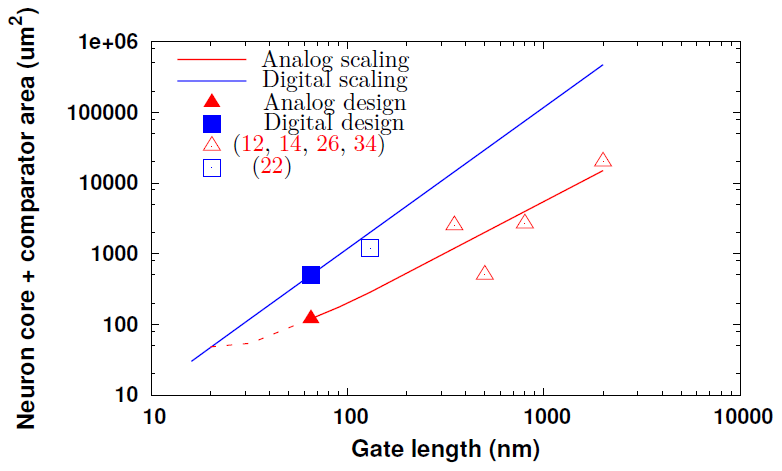 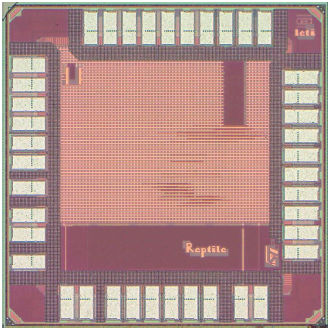 Also potential for new learning rules
Spike-based processing can also be interesting to implement local learning rules
This can rely on physical phenomenon, not only floating point computations
The rebirth of neuromorphic accelerators
21
Learning from neuroscience: a STDP Primer
STDP = correlation detector
 Possible learning model of the mind?
Neuron
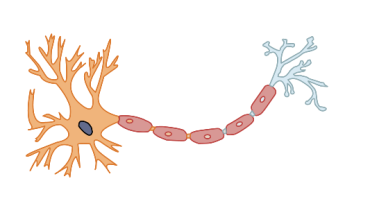 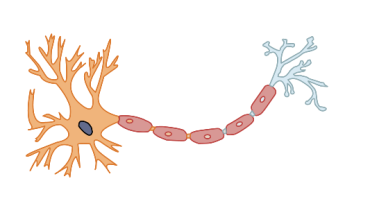 Electrical 
signal
pre-synaptic Neuron
post-synaptic Neuron
Synapse
Axon
Dendrite
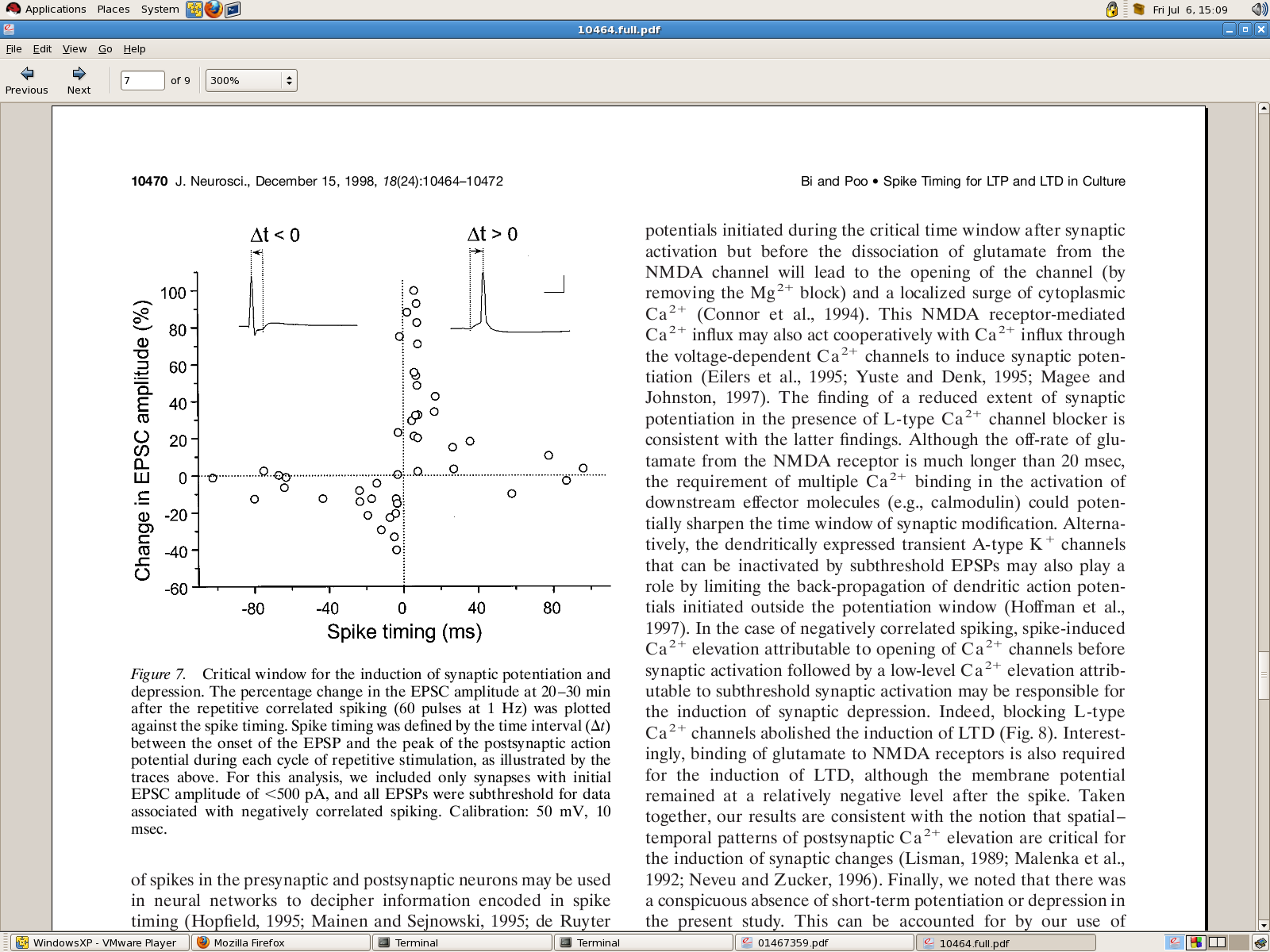 Causality
Potentiation (LTP)
<
tpre
tpost
<
Synaptic weight modification (%)
tpost
tpre
Anti-Causality
Depression (LTD)
Δt = tpost - tpre
The rebirth of neuromorphic accelerators
22
Principle of STDP on Crossbars of Memristors
First Proposed by Snider(1)
Post-synaptic spike
(feedback)
Synaptic weight update through STDP
Vpre
Vpost
tpre < tpost
tpre > tpost
Neurons
Vpre
tpre
tpre
t
t
Pre-synaptic spike
Vpost
tpost
tpost
t
t
R
dR
dt
Vpre
-Vpost
V
Vth
t
-Vth’
-Vth’
t
V
Vth
R increases
R decreases
G. Snider, Nanoscale Architectures, 2008
B. Linares-Barranco et al, Nature Precedings, 2009
The rebirth of neuromorphic accelerators
23
Can it compute? A 2 synapses’ dog!
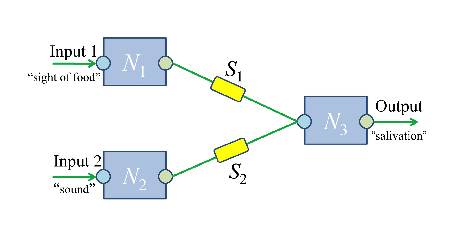 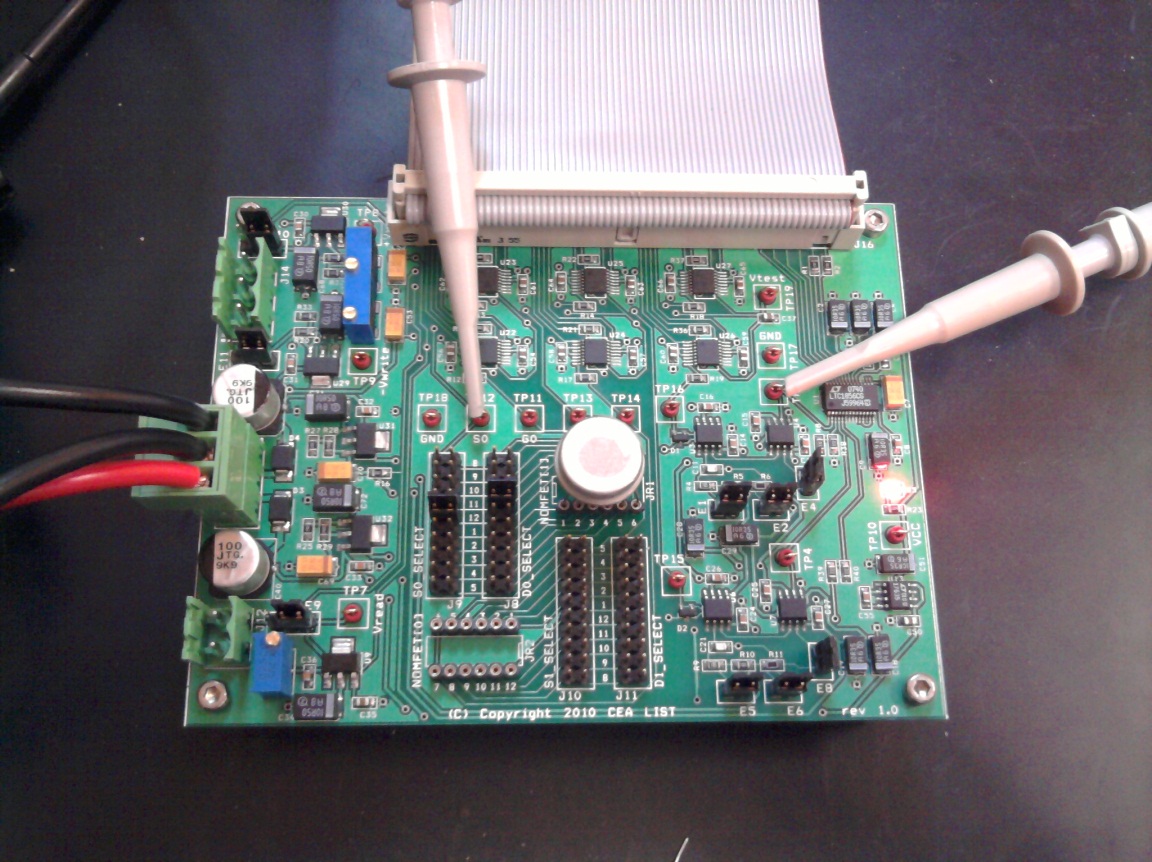 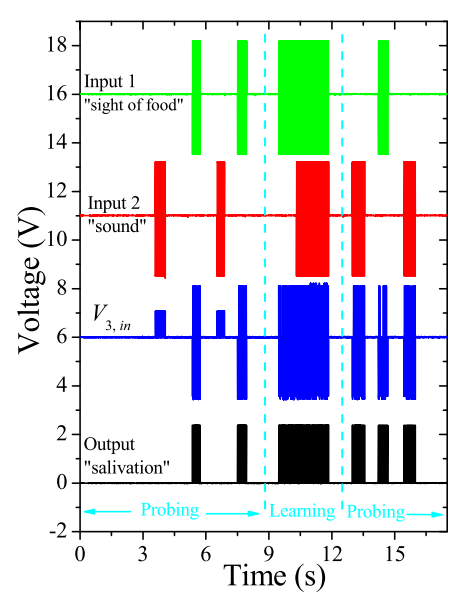 Experimental setup for a Pavlovian associative memory based on memristive devices as proposed by  Di Ventra et col.2
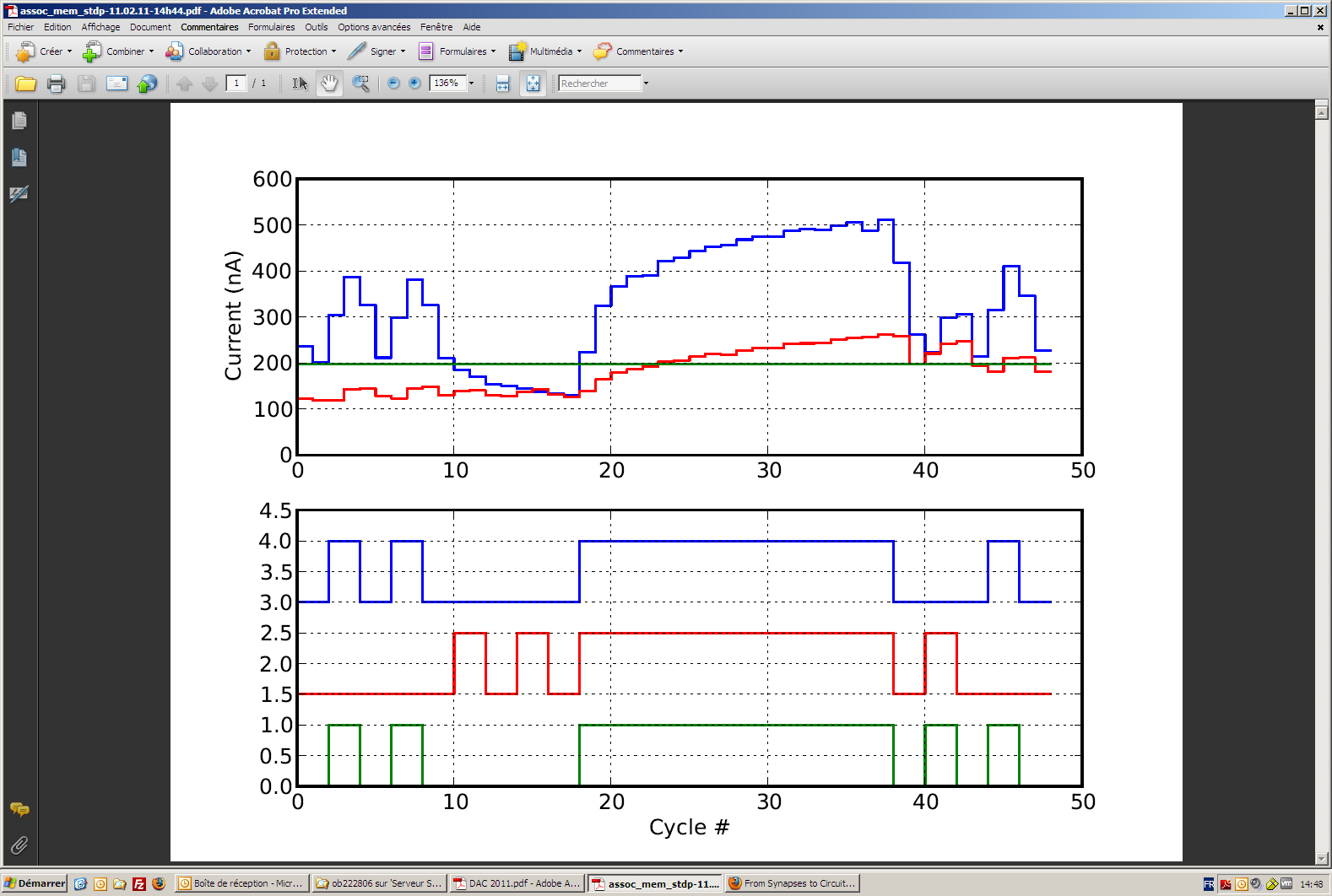 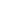 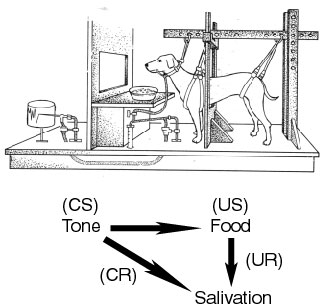 1 O. Bichler, W. Zhao, F. Alibart, S. Pleutin, S. Lenfant, D. Vuillaume, C. Gamrat, “Pavlov's Dog Associative Learning Demonstrated on Synaptic-like Organic Transistors”, Neural Computation, 2012
2 Pershin, Y.V. & Di Ventra, M. “Experimental demonstration of associative memory with memristive neural networks.” Arxiv 0905.2935 (2009).
Association is made
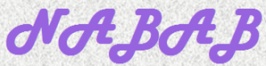 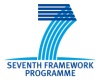 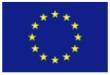 Food
The rebirth of neuromorphic accelerators
24
Bell
Salivation
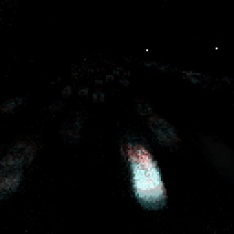 2nd layer
Lateral
inhibition
1st layer
Lateral
inhibition
……
……
128
AER Sensor
16,384 spiking pixels
128
Unsupervised learning example
Results
98% cars detection rate
High noise tolerance: same detection rate with 50% added noise
Very High variability immunity: good performances with 20% synaptic variability (> 95% on learned traffic lanes)
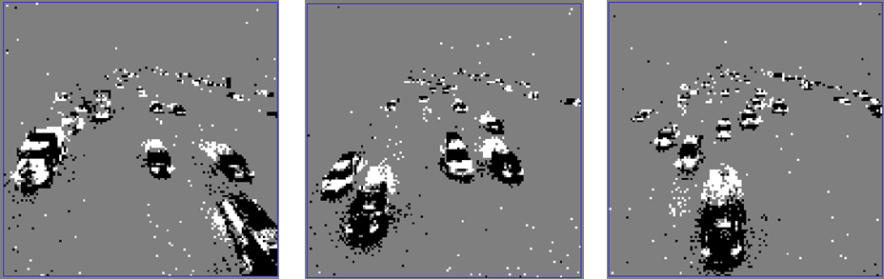 Two-layers system
~ 2 million devices with STDP
…
…
O. Bichler, D. Querlioz, S. J. Thorpe, J.-P. Bourgoin and C. Gamrat, “Unsupervised Features Extraction from Asynchronous Silicon Retina through Spike-Timing-Dependent Plasticity”, International Joint Conference on Neural Networks IJCNN August 2011
…
Hierarchical Architecture Proposal
Elementary patterns
Shapes
Objects
The rebirth of neuromorphic accelerators
25
Weights Evolution During Learning
Synaptic maps for 4 neurons on the first layer
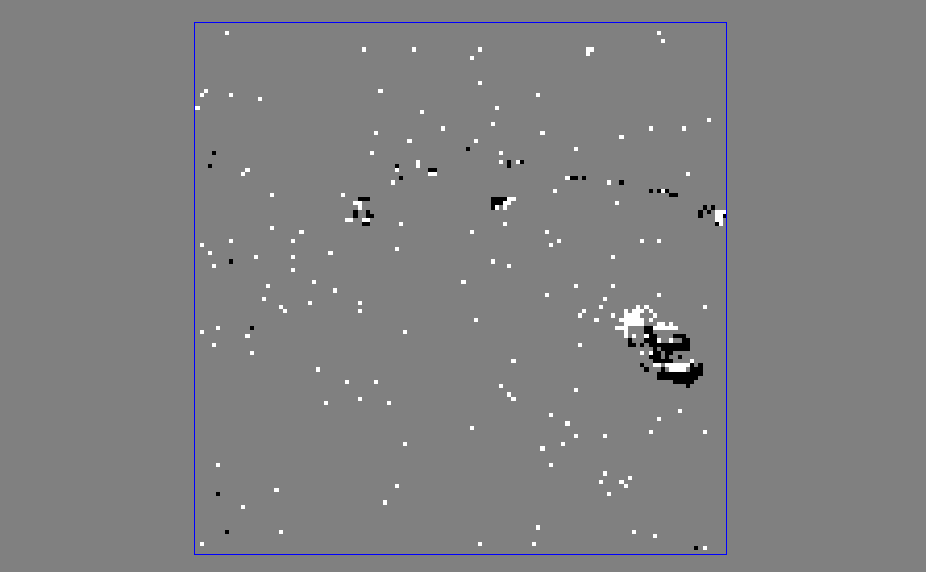 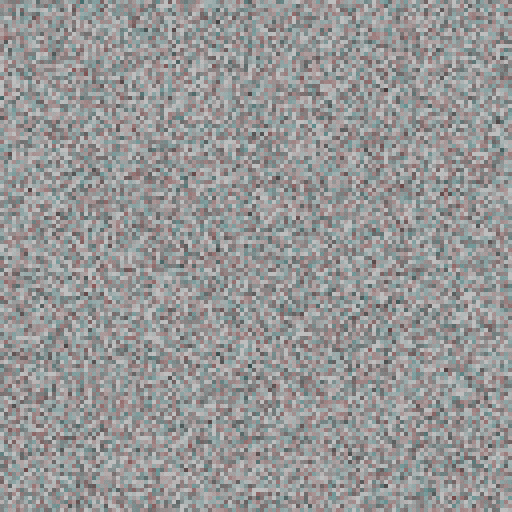 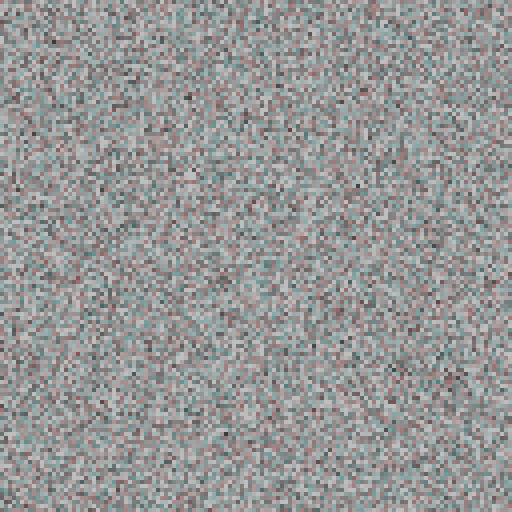 Output 1
Output 2
Recorded stimuli
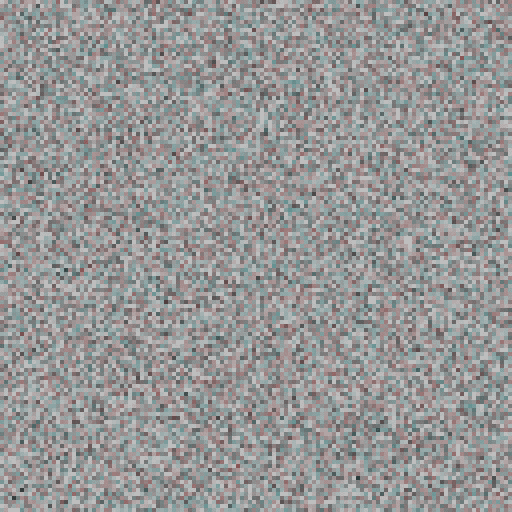 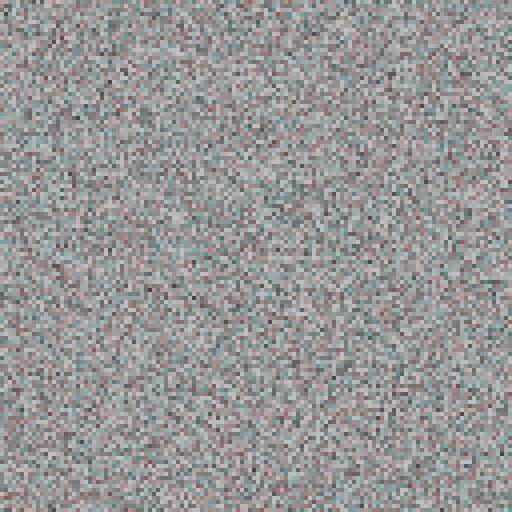 Output 4
Output 3
The rebirth of neuromorphic accelerators
26
Is it feasible? CBRAM memristor test chip
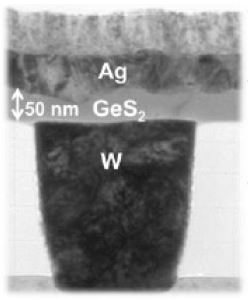 CMOS/CBRAM Co-integration 
130 nm CMOS process
CBAM technology Ag/ GeS2 / W
Proof of concept circuit
4*4 Crossbar (1CB)
4*4 Matrix (1CB – 1T)
Chip under test
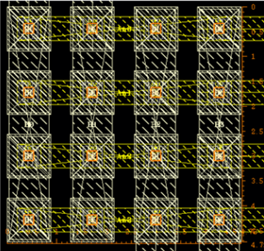 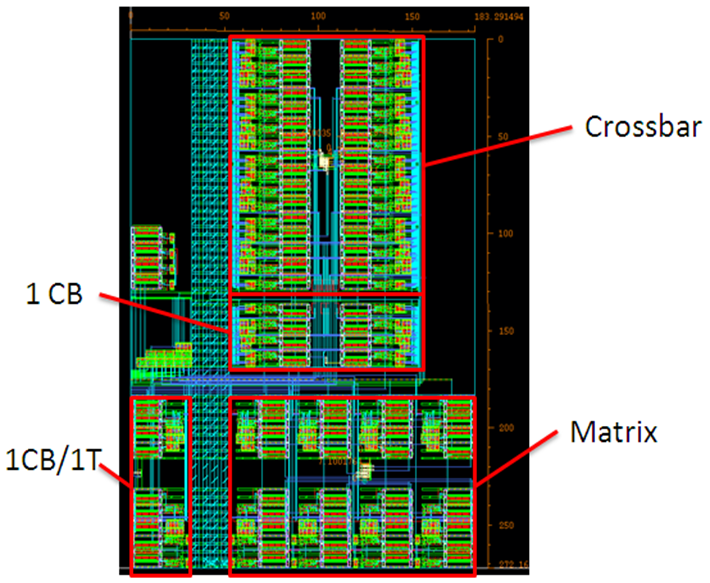 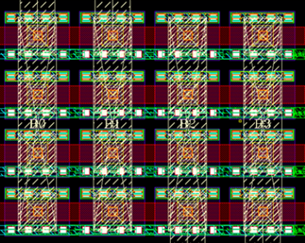 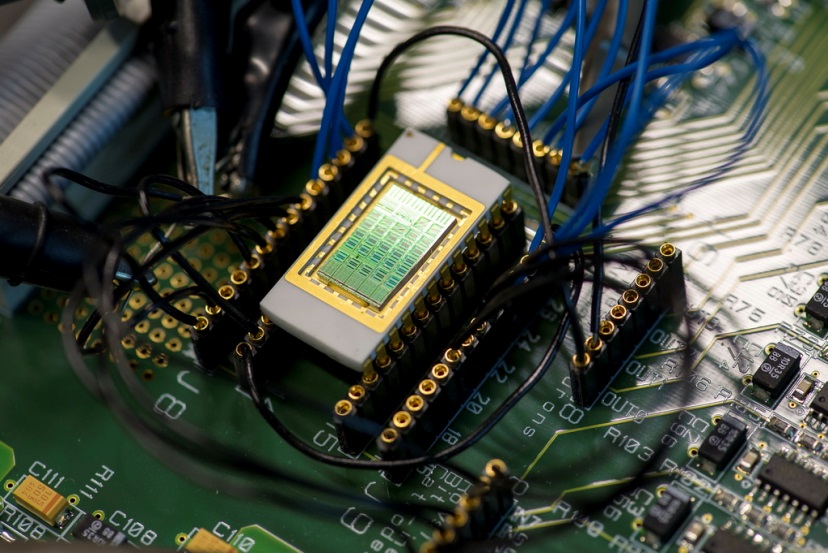 Crossbar : 4.72 µm * 4.72 µm 
Matrix     : 5.15 µm * 7.1 µm
The rebirth of neuromorphic accelerators
27
From spiking pre-synaptic neurons (inputs)
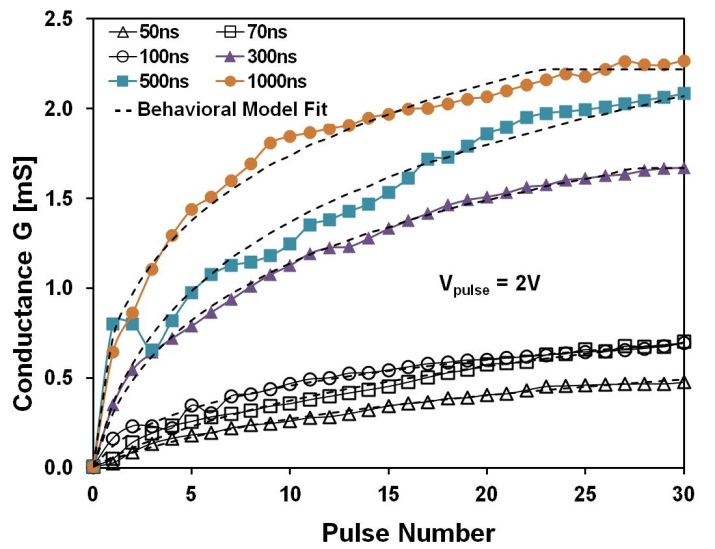 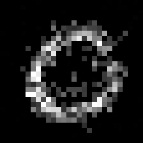 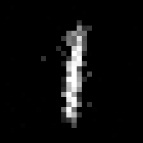 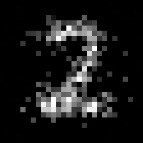 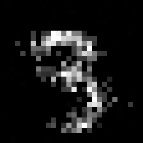 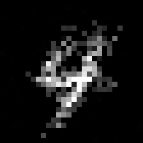 VRD
ILTP
ILTD
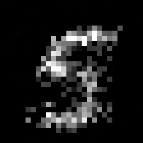 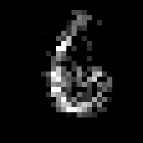 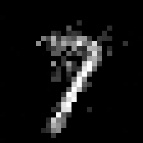 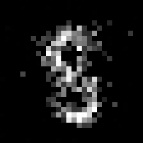 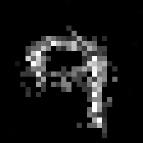 I = ILTP - ILTD
Spiking post-synaptic neuron (output)
Equivalent
2-PCM synapse
Novel NVMs-based Architectures
Unsupervised cars trajectories extraction
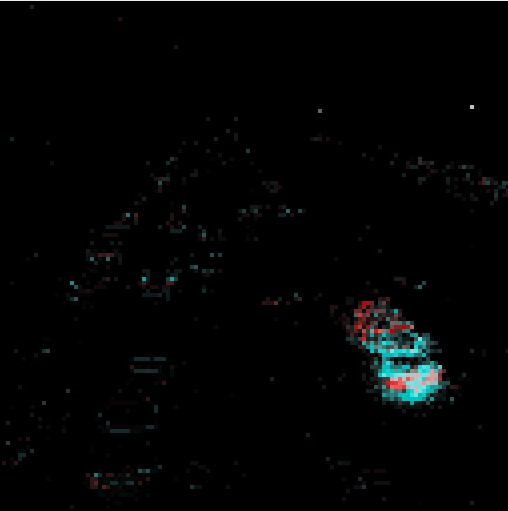 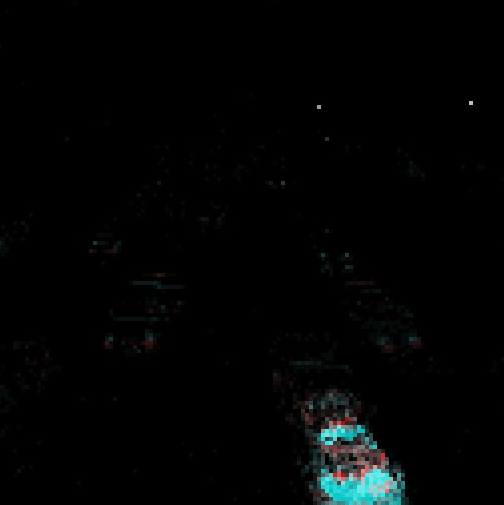 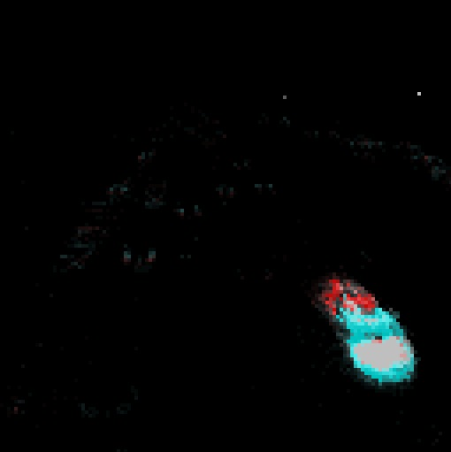 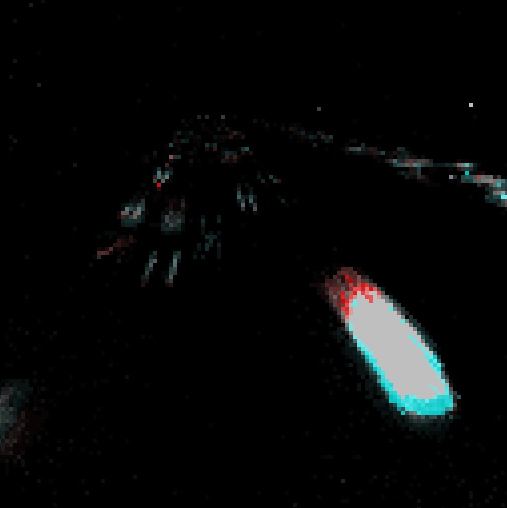 PCM
Crystallization/
Amorphization
O. Bichler et al., “Visual pattern extraction using energy-efficient ’2-PCM synapse’ neuromorphic architecture.” Electron Devices, IEEE Transactions on, 2012
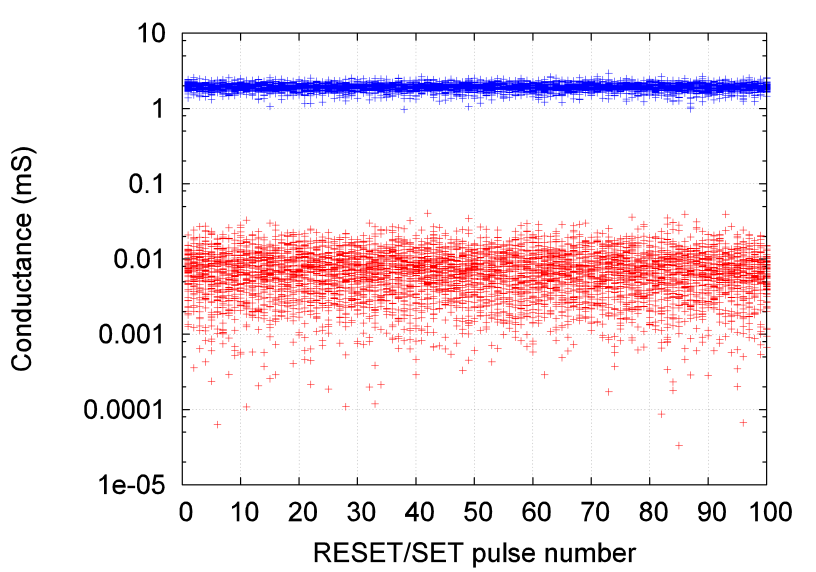 Unsupervised MNIST handwritten digits classification with stochastic learning
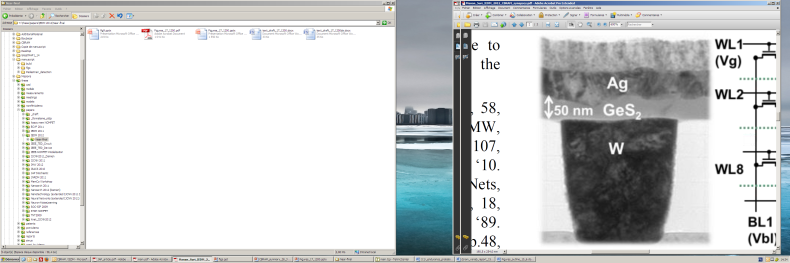 CBRAM
Forming/
Dissolution of
conductive  filament
M. Suri et al., “CBRAM devices as binary synapses for low-power stochastic neuromorphic systems: Auditory (cochlea) and visual (retina) cognitive processing applications”, IEDM, 2012 + M. Suri et al., IEDM 2011 + D. Garbin et al., IEDM 2014
The rebirth of neuromorphic accelerators
28
Conclusion: Overview of some trends…
Limit of frequency scaling -> parallelism, multi-cores
Limit of energy density -> simple, small, efficient cores
New devices will be small, but have large dispersion, low reliability -> error tolerant architectures
 New NVRAMS -> Co-locating compute and storage
Cost of moving data -> prefer locality, “computing in memory”
3D interconnect
More and more “natural data processing” -> new compute paradigms, without explicit programming, in hybrid systems
Neural Networks satisfy all theses trends…
The rebirth of neuromorphic accelerators
29
« The McCulloch-Pitts result puts an end to this. It proves that anything that can be completely and unambiguously put into words is ipso facto realizable by a suitable finite neural network. »
J . Von Neumann, 1951
Evolution of computing?
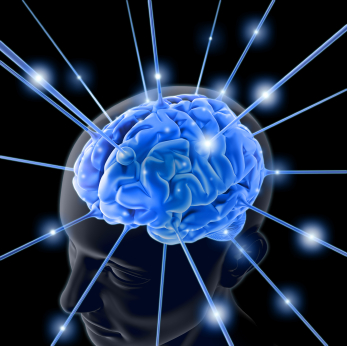 Finally something that can be named after me!
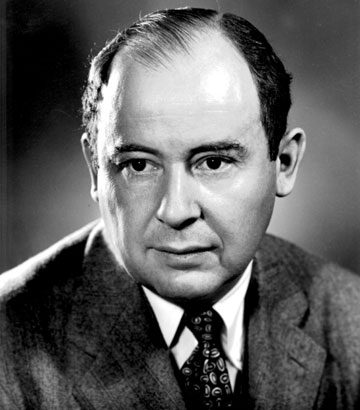 Evolution: Moore and Darwin, similar result?
The rebirth of neuromorphic accelerators
30
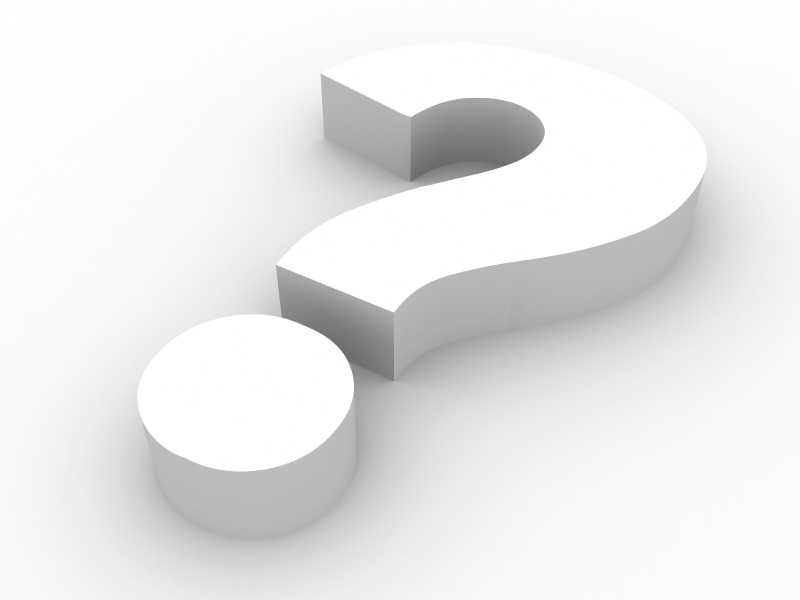 The rebirth of neuromorphic accelerators
31
Thank you for your attention